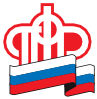 ВНИМАНИЕ!
Пенсионный фонд России и Фонд социального  страхования объединяются в единый
Фонд пенсионного и социального страхования  Российской Федерации (Социальный фонд России)
	        С 1 января 2023 года в Ханты-Мансийском автономном округе-Югре все государственные услуги в области социального обеспечения, возложенные ранее на Пенсионный фонд и Фонд социального страхования, будут оказываться в объединенных офисах клиентского обслуживания Социального фонда России.
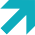 Список адресов клиентских служб в городах и районах, 
режим работы: пн 09:00 – 18:00, вт – пт 09:00 – 17:00 без перерыва, сб, вс и праздничные дни – выходные.
PFR.GOV.RU